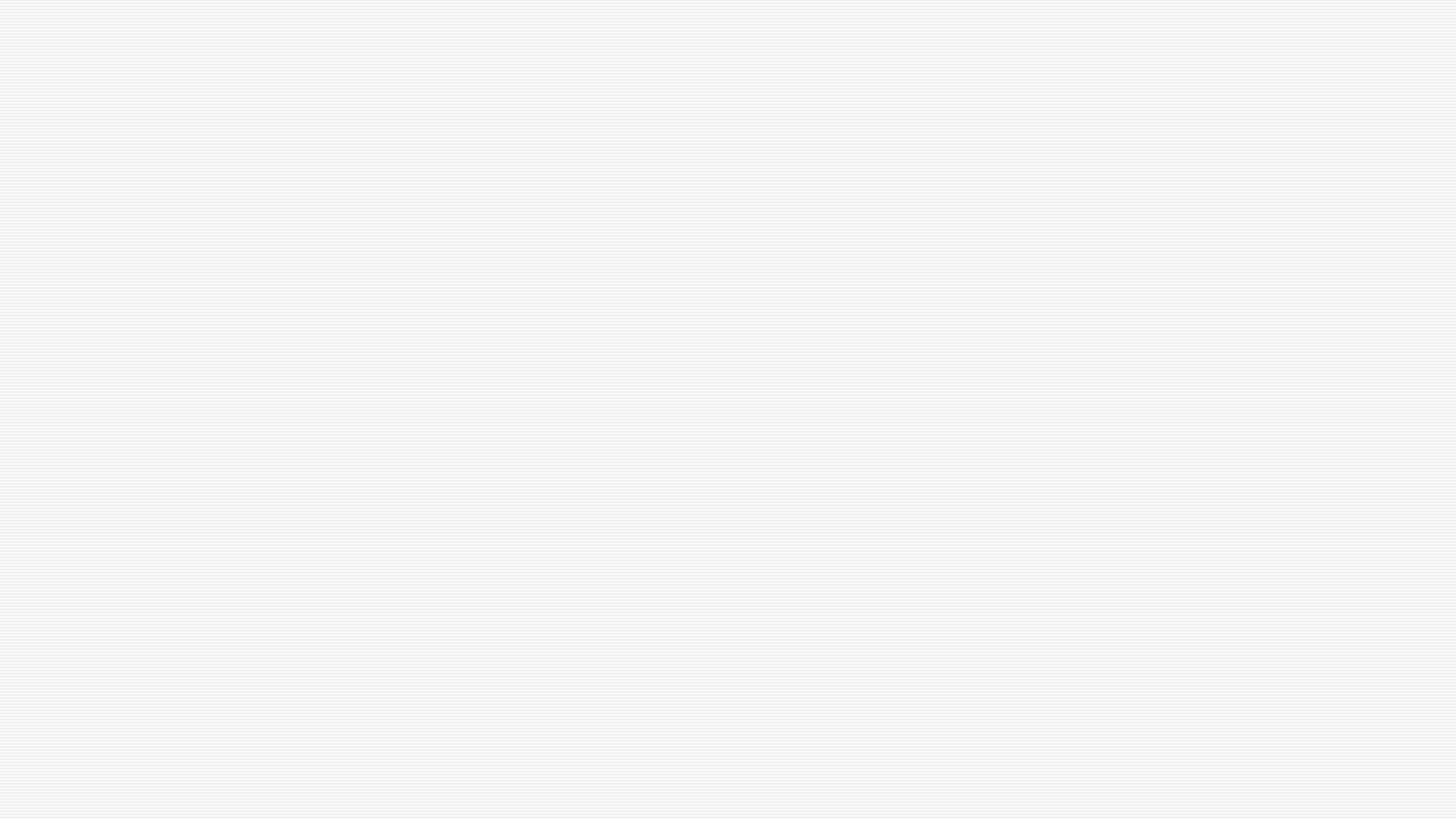 Revisions to Materials Inspection Guidance
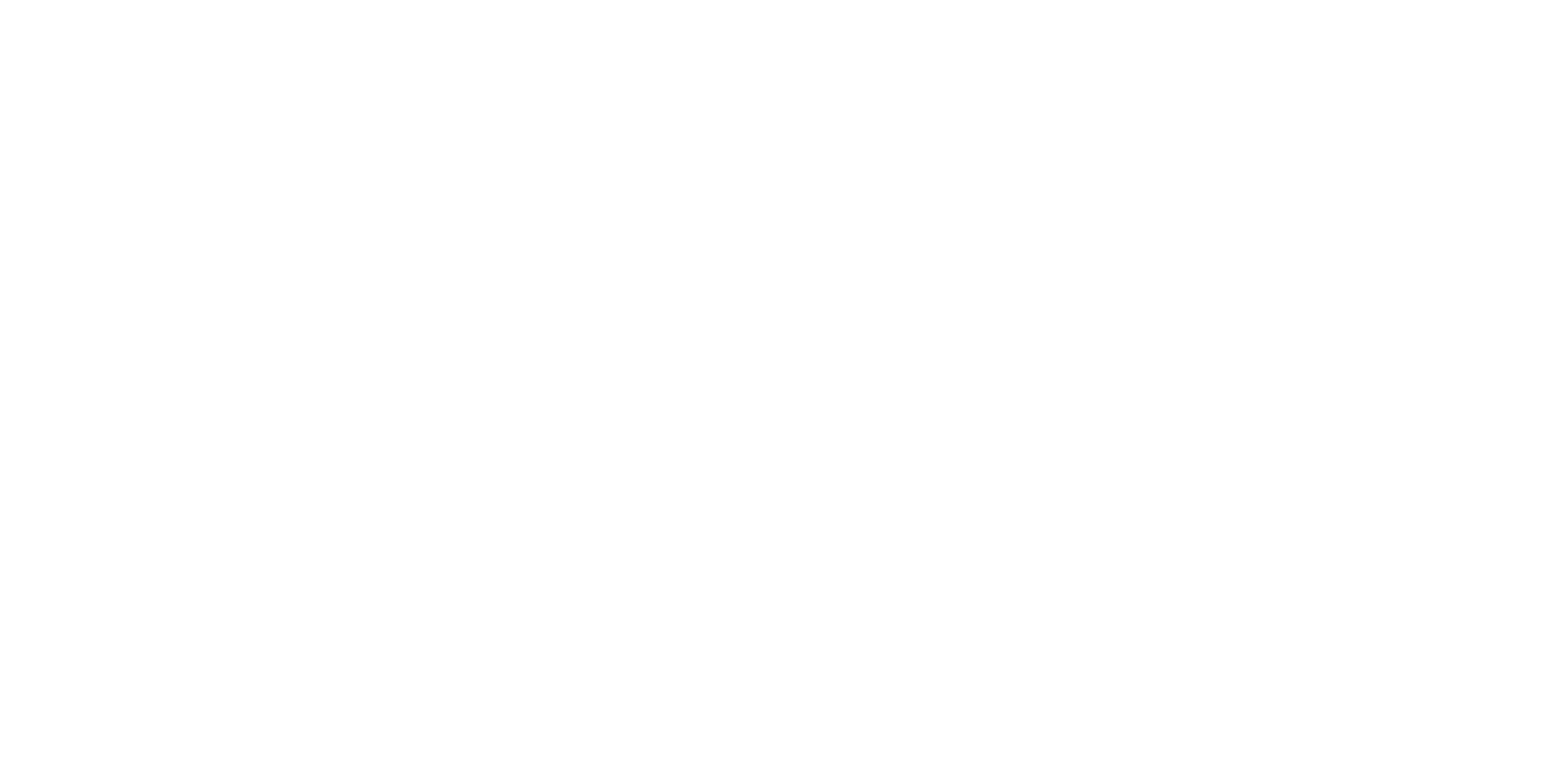 Organization of Agreement States Annual Meeting
August 2022


Presented By: Theresa Clark, Deputy Director
Division of Materials, Safety, Security, State and Tribal Programs
Office of Nuclear Material Safety and Safeguards
U.S. Nuclear Regulatory Commission
‹#›
Objective
Provide awareness of the completed, ongoing, and planned activities for revising materials inspection guidance by the Phase 3 IMC 2800 Working Group
‹#›
Inspection objectives:
To determine if licensed programs are being conducted in accordance with U.S. Nuclear Regulatory Commission (NRC) requirements using a risk-informed, performance-based regulatory approach

Inspection requirements:
Define and introduce the risk modules for that procedure

Inspection guidance:
Provide detailed guidance to perform a risk-informed, performance-based inspection
Risk Modules
‹#›
Focus the inspector’s attention to the areas of a licensee’s safety program that have the greatest potential to impact public health and safety and security
Updated and Restructured Guidance
Risk and performance insights
Inspector’s observations
Additional Inspection Elements in the Appendix to each procedure
Resource Estimate
Estimated range of hours typical for implementing a procedure was added.  The length of time necessary to complete an inspection will vary depending on the various uses and quantities of materials, the locations of use, and the size of the program.
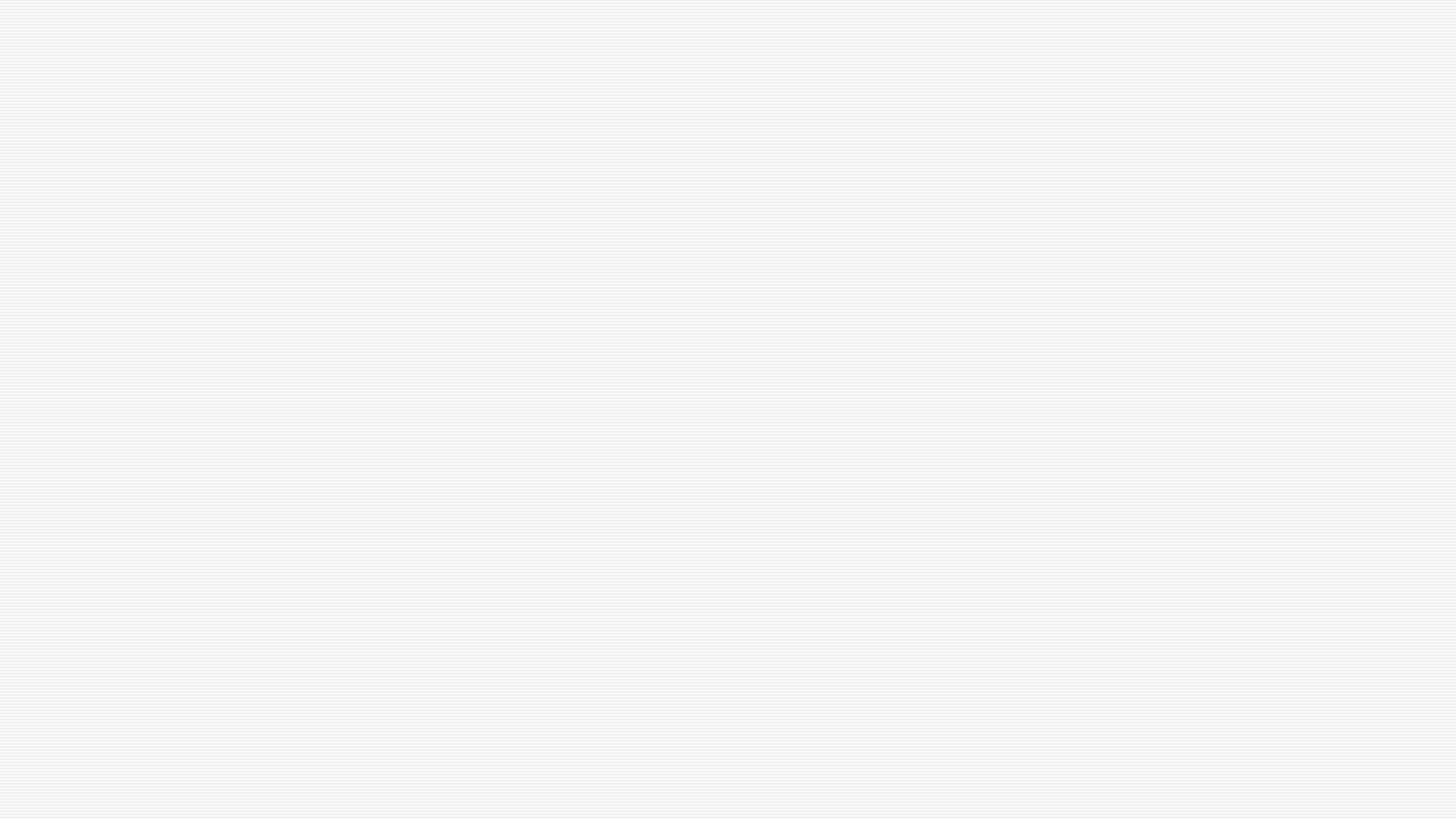 ‹#›
Risk Modules: 
RM-1:  Security of  Licensed Materials
RM-2:  Observation of Licensed Activities at Temporary Job Sites
RM-3:  Radiation Surveys, Postings, and Personnel Dosimetry
RM-4:  Material Control and Accountability
RM-5:  Training of Employees
RM-6:  Management Oversight 
 
Appendix: 
Appendix A: Additional Inspection Elements
Example of Risk Modules: IP 87139 Portable Gauge Programs
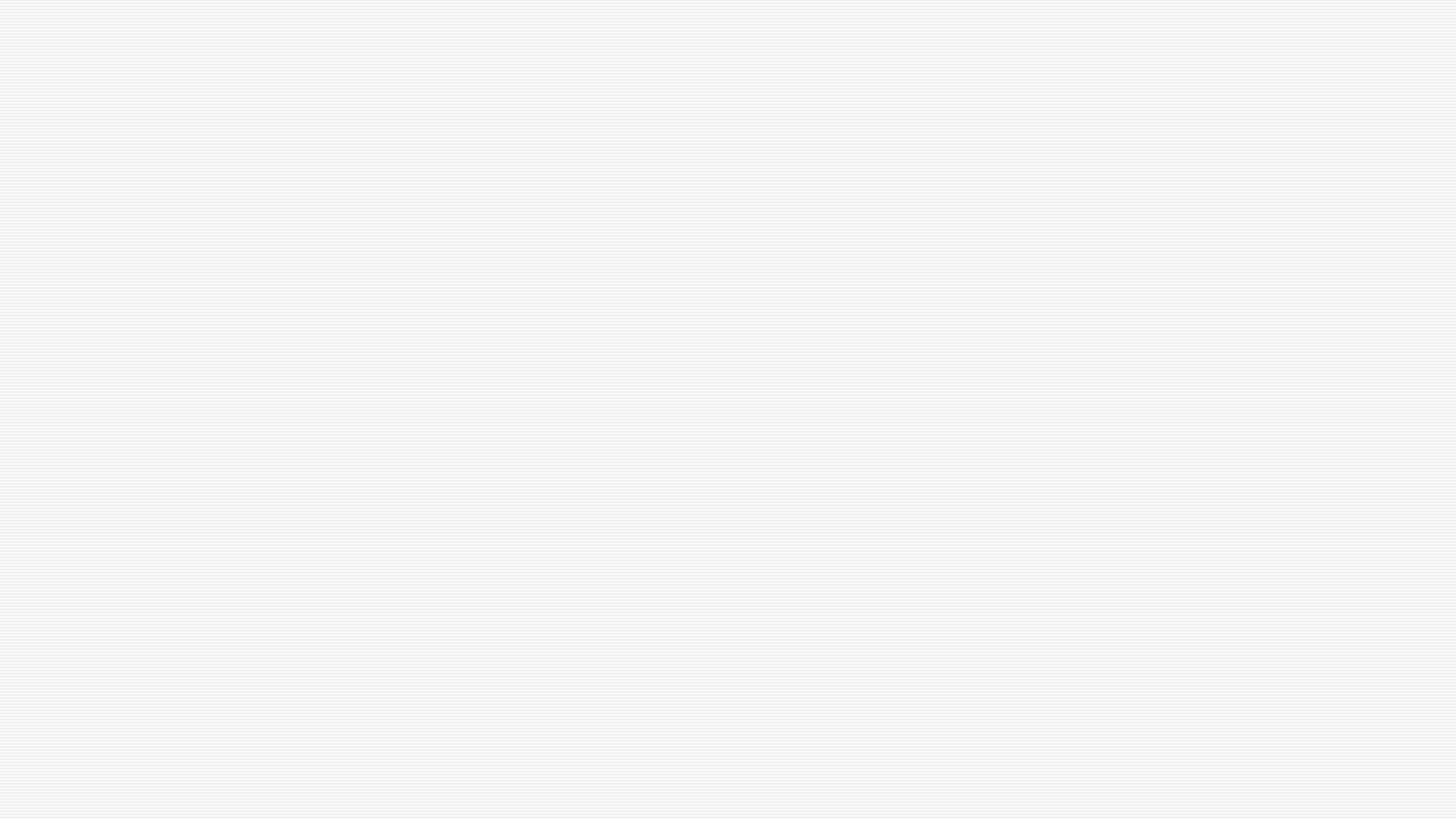 ‹#›
Guidance includes inspector’s observations reflective of experiences in the field:

It is suggested that the inspector have their survey meter powered on and perhaps audible upon arrival at the licensee’s facility. Incidents have occurred in the past where inspectors have inadvertently walked into a radiation field because they did not know licensed activities were ongoing. Additionally, licensees have lost radioactive sources in their parking lot in the past, and if the inspector has their survey meter on when they arrive, they may be able to avoid unnecessary radiation exposure.
IP 87139 Portable Gauge Programs
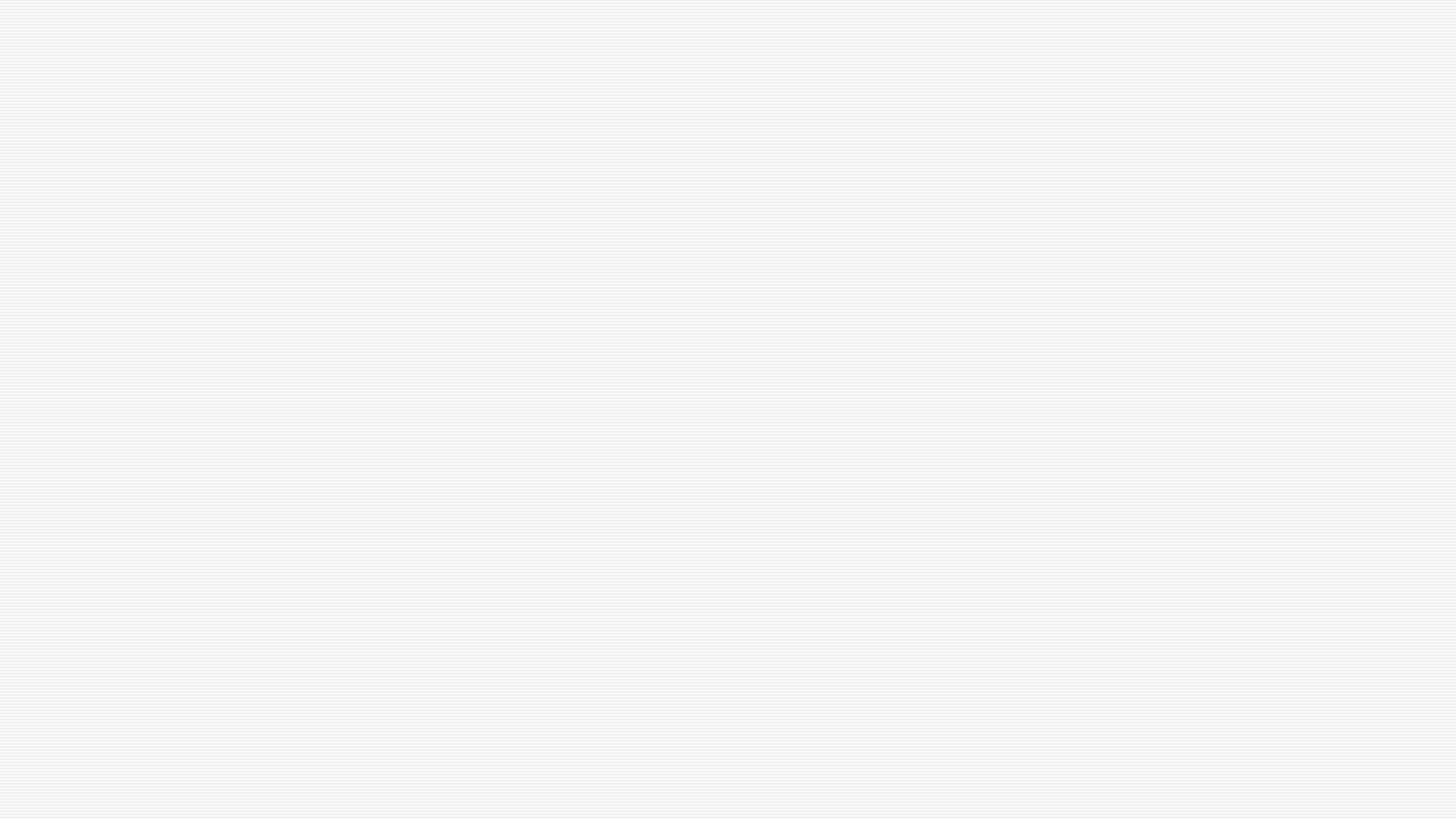 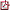 ‹#›
IP 87124, “Fixed Gauge Programs” 
IP 87139, “Portable Gauge Programs” 
IP 87126, “Broad Scope Academic and R&D Programs” 
IP 87140, “Source, Special Nuclear Material and Other Alpha   Emitter Use Programs” 
IP 87141, “Limited Scope Academic and R&D Programs Including Animal Use” 
IP 87142, “Sealed Sources and Devices (Other) (Those Used in Measuring Systems, Analytical Instruments, Calibration and Checking of Instruments, and Similar Purposes)”
IP 87143, “Self-Shielded Irradiator and Calibrator Devices” IP 87144, “Veterinary Use Programs” 
IP 87130, “Nuclear Medicine Programs” 
IP 87123, “Well Logging and Tracer Study Programs”
The U.S. Nuclear Regulatory Commission issued10 revised procedures in April 2022
STC-22-028 dated May 5, 2022 - Issuance of Materials Inspection Procedures Associated with Inspection Manual Chapter 2800 - Materials Inspection Program provides the compatibility determination by the Standing Committee on Compatibility
‹#›
Outreach Activities
Information Sessions
2021 and 2022 OAS Annual Meetings
National Materials Program Monthly Calls
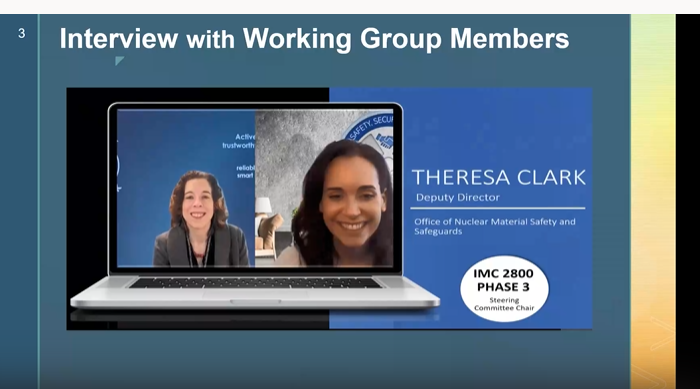 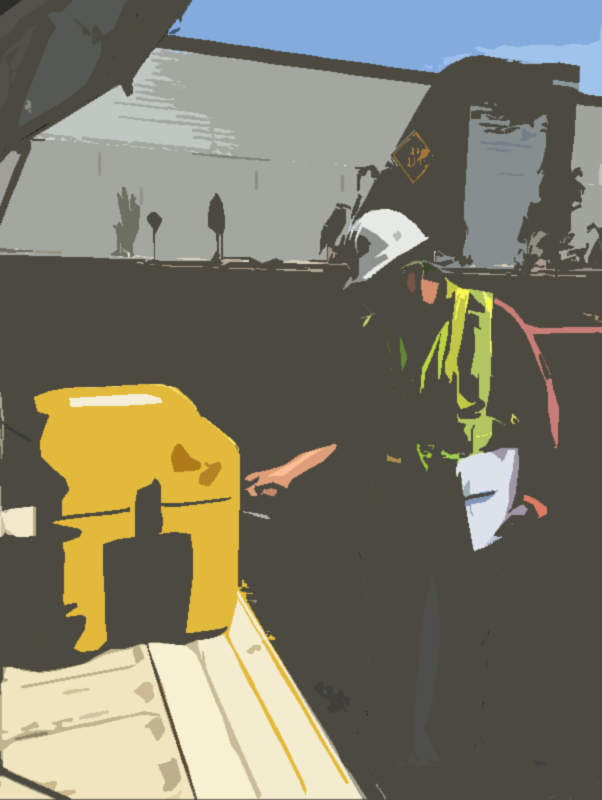 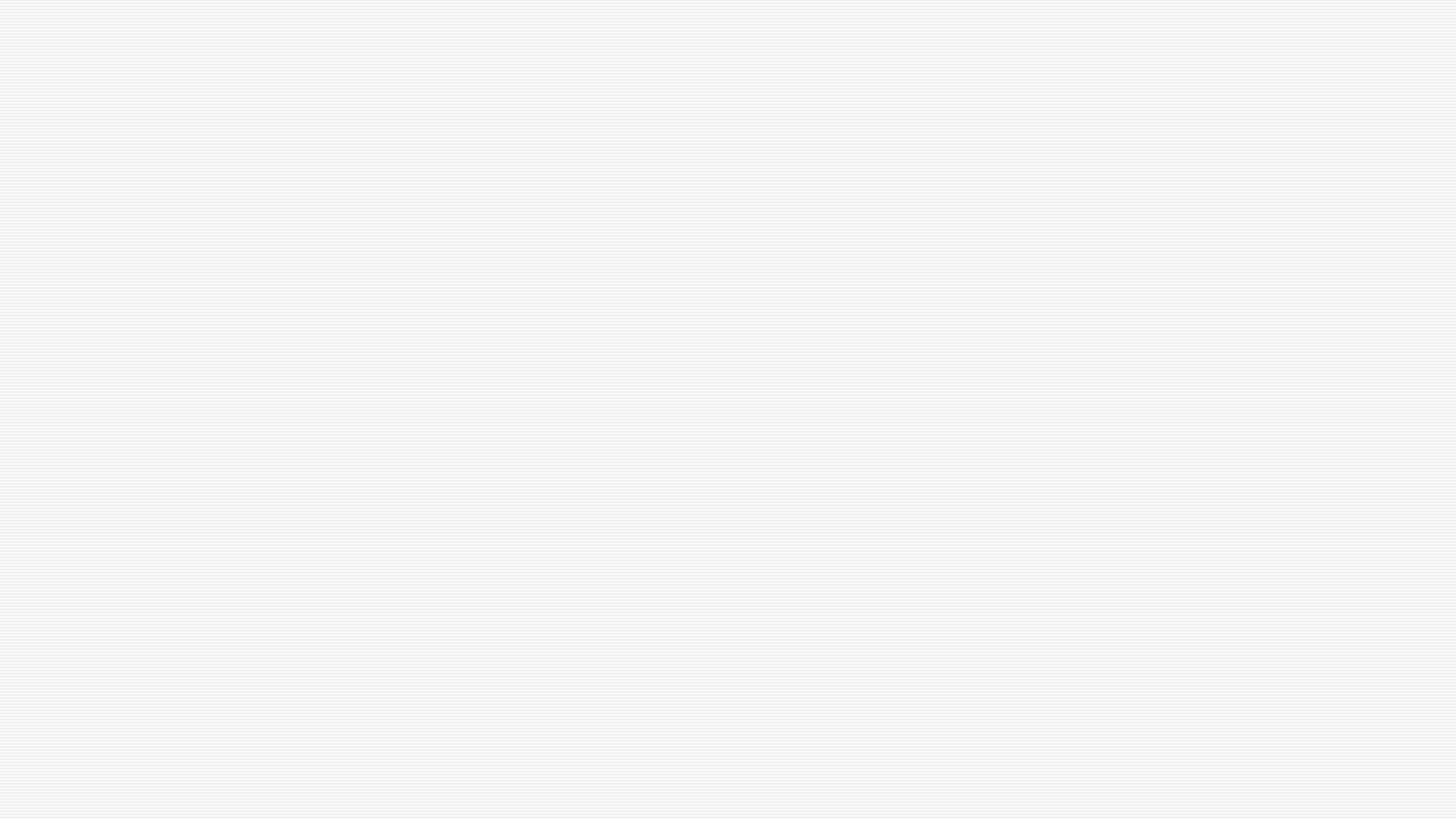 ‹#›
Currently out for comment:
IP 87121, “Industrial Radiography Programs” 
IP 87122, “10 CFR Part 36 – Operational Irradiator Programs” 
IP 87125, “Materials Processor and Manufacturer Programs” 
IP 87127, “Radiopharmacy Programs”
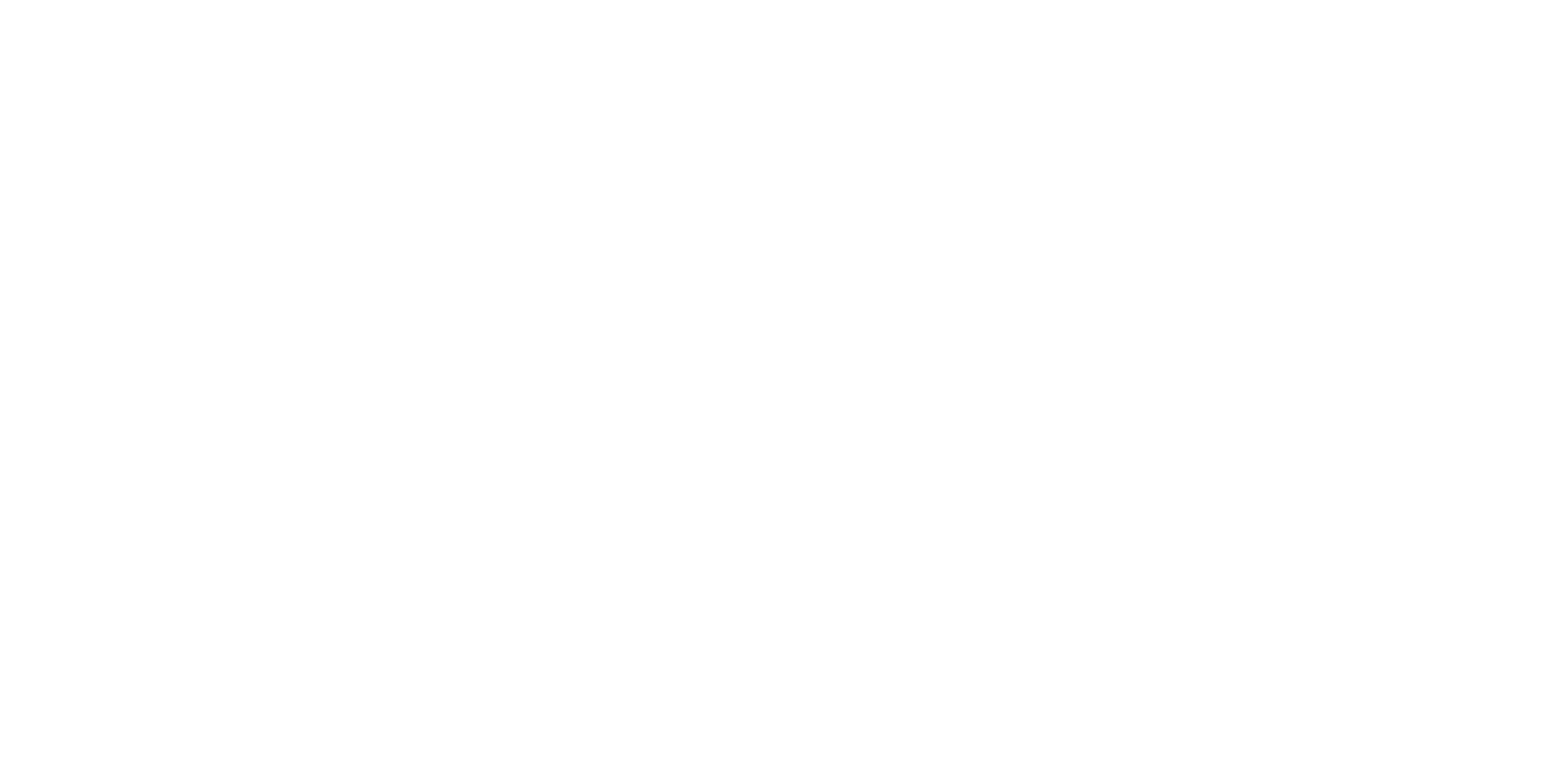 Draft procedures shared via RCPD-22-006 (June 28, 2022)
Comments due August 29, 2022
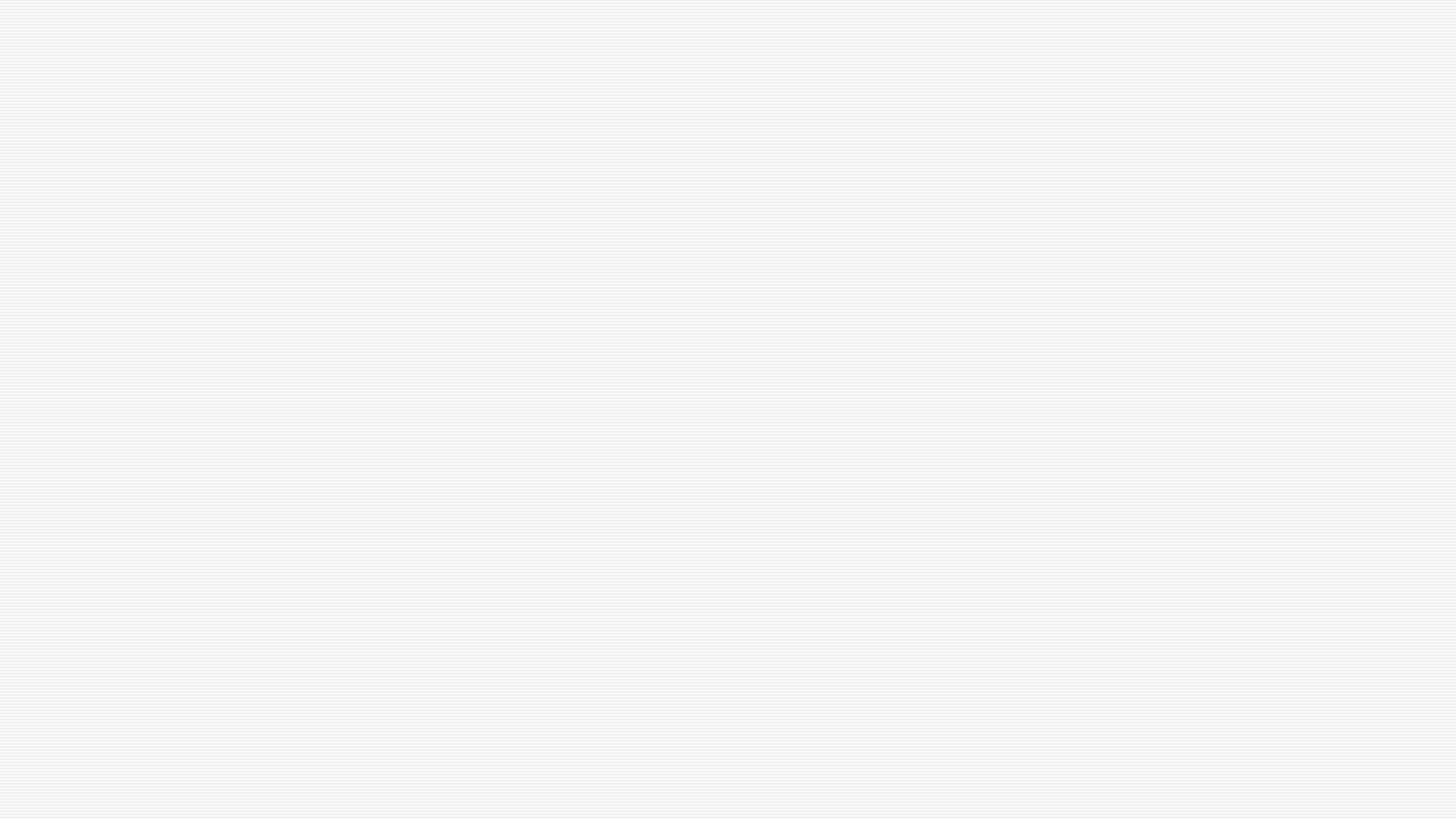 ‹#›
Additional inspection procedures to be revised as part of Phase 3 efforts
IP 87128	Manufacturing and Distribution of Exempt Products
IP 87134	Medical Broad-Scope Programs
IP 87137	10 CFR Part 37 Materials Security Programs
IP 87133	Medical Gamma Sterotactic Radiosurgery and Teletherapy Programs
IP 87132	Brachytherapy Programs
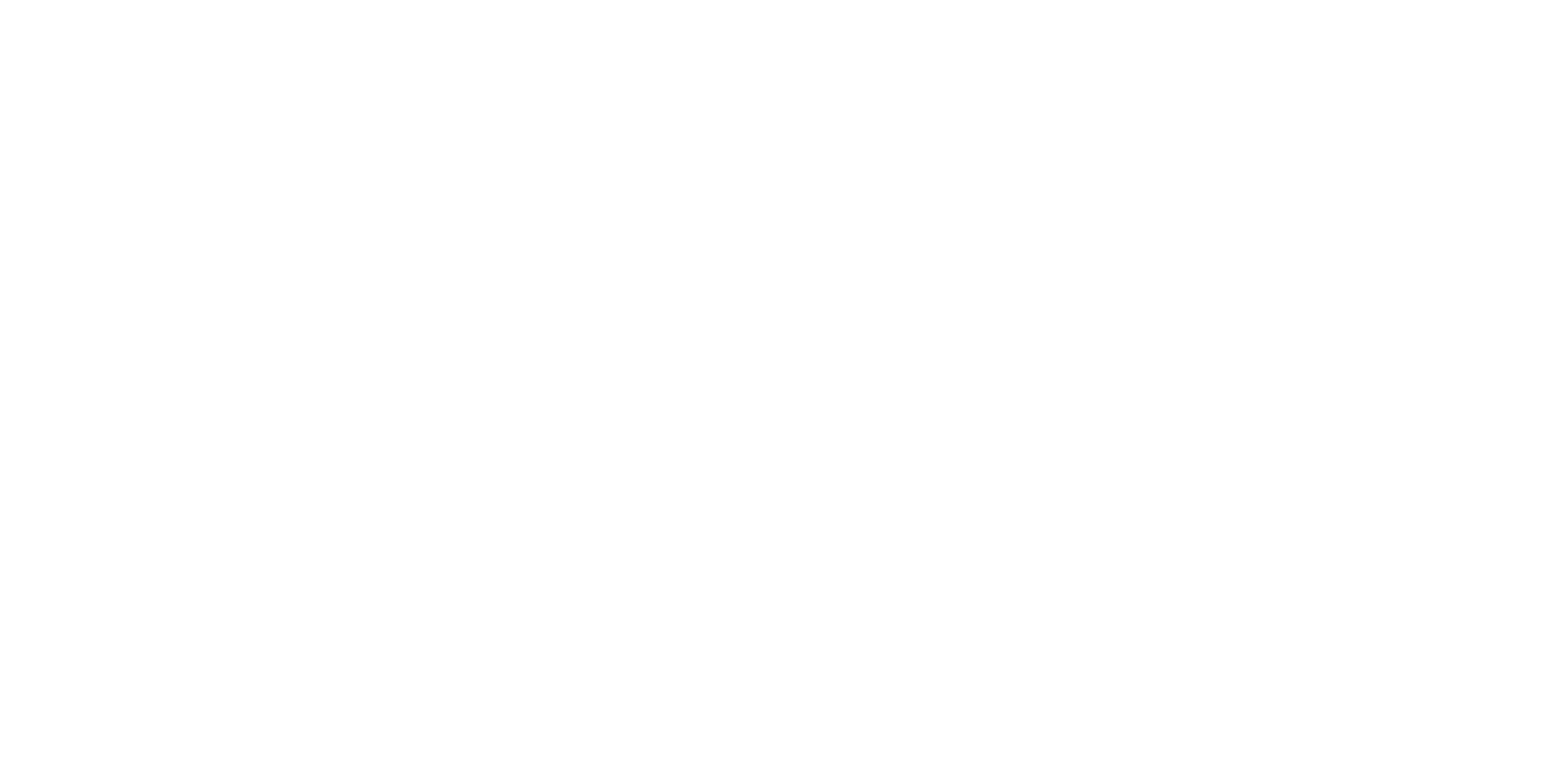 ‹#›
Inspection Manual Chapter 2800
‹#›
Updates to IMC 2800
Incorporate learnings from the COVID-19 Pandemic
Working group drafted an Appendix to 2800 that provides guidance for implementing inspection programs during a pandemic
IMC 2800 will allow the use of flexibilities utilized during the pandemic in a case-by-case basis (remote, hybrid, and announcing inspections) 
IMC 2800 will define what remote, hybrid, and on-site inspection constitute

Guidance for dispositioning of issues of very low safety significance
Working group is defining this process and providing examples. The intent is to disposition of unresolved concerns regarding the performance of licensed activities which are determined to have such low-risk significance that the expenditure of additional effort necessary to reach a regulatory conclusion would have little to no additional benefit.
‹#›
Updates to IMC 2800
Incorporate guidance for licensees transitioning from operations to decommissioning
Working group drafted guidance that assist material inspectors in determining appropriate level of oversight (IMC 2800 vs IMC 2602) and requesting assistance from decommissioning inspection program. 

Re-evaluating inspection priorities
Currently, the working group is re-evaluating inspection priorities.  Although changes to IMC 2800 will be minimal as a result of any changes in inspection priorities,  the working group would like to propose any changes and get feedback during the comment period of IMC 2800 before final determinations are made.
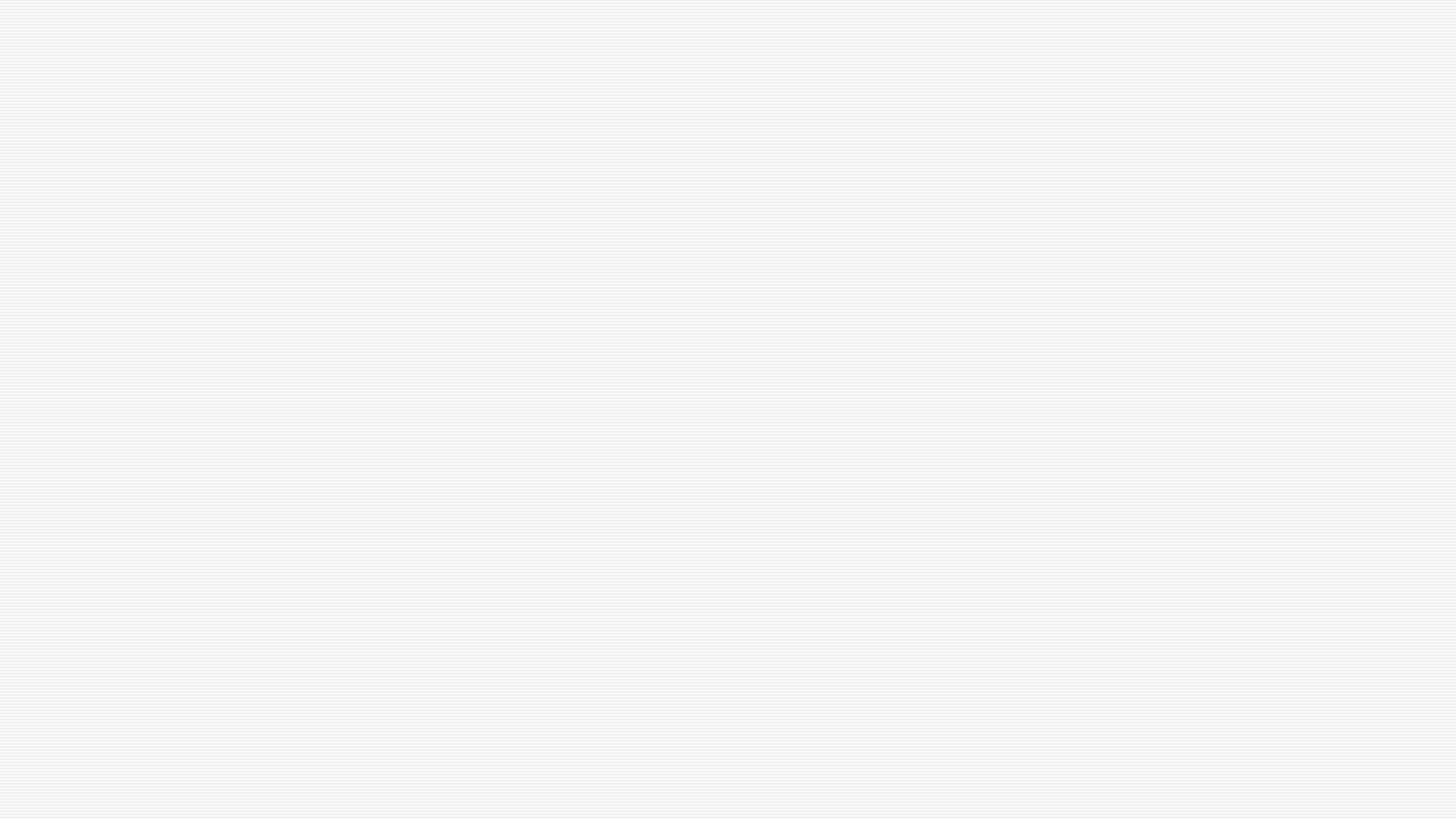 ‹#›
Agreement States Compatibility
Standing Committee on Compatibility Determinations:
Inspection procedures are a program element that are a matter of compatibility, i.e., designated as Compatibility Category C;

For the Agreement States to implement the essential objective, their inspection procedures should provide sufficient guidance and be of sufficient scope for an inspector to make that health and safety determination. 

The risk-informed, performance-based approach in these revisions will serve to efficiently focus the activities of the inspector on the most risk significant aspects for each type of licensed activity.

One year implementation timeframe for the Agreement States from the issuance of the letter transmitting the final procedures.
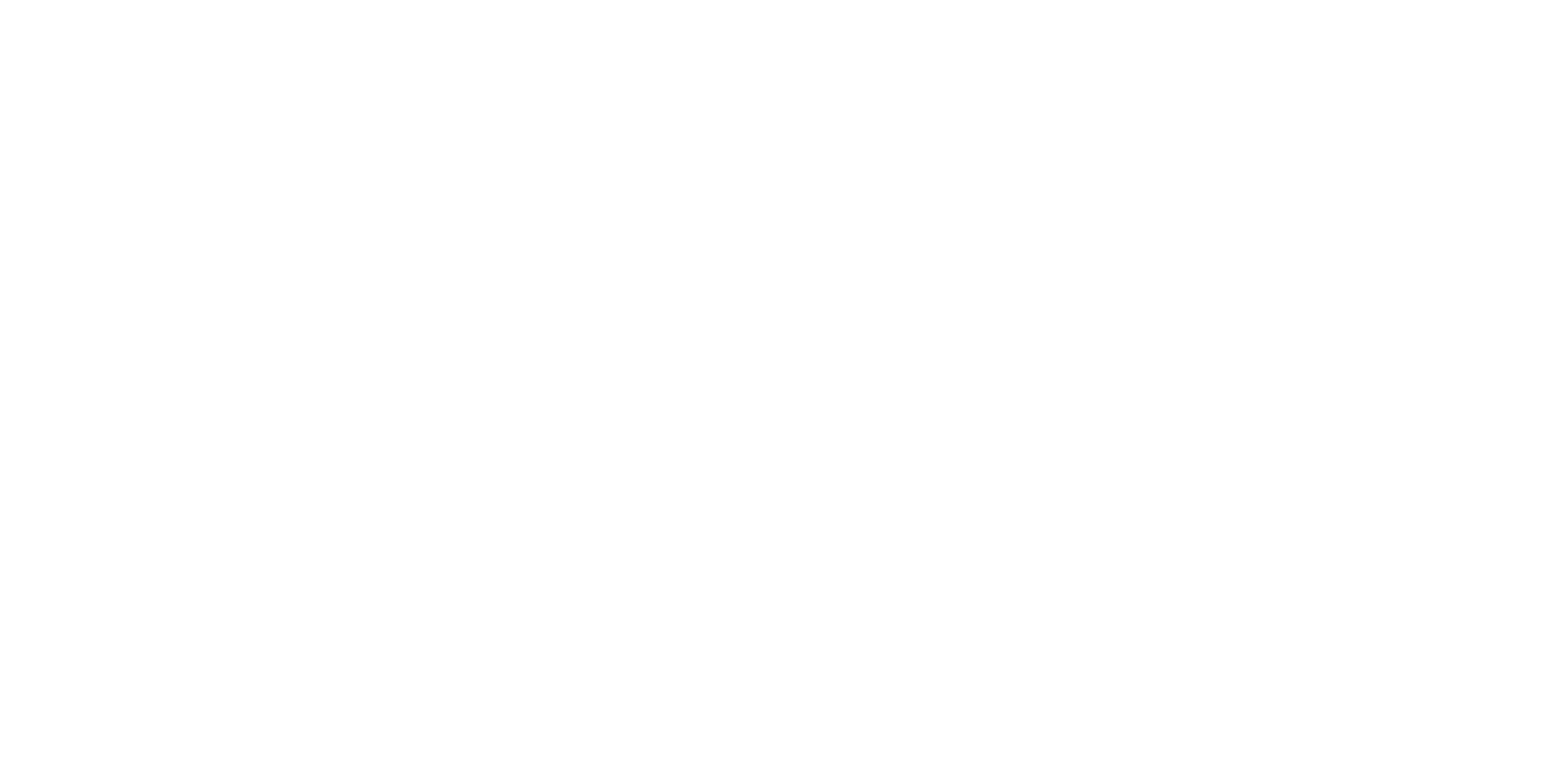 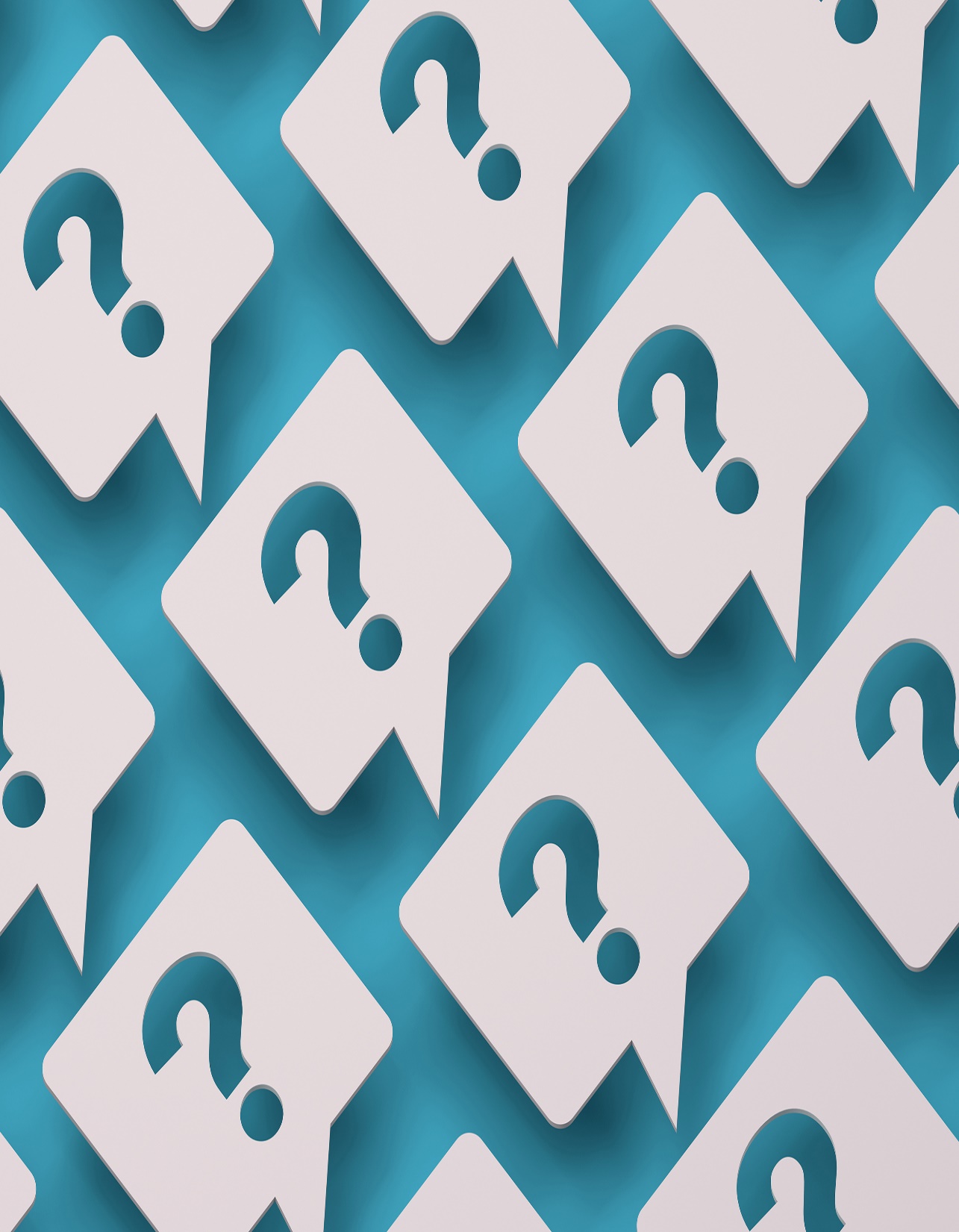 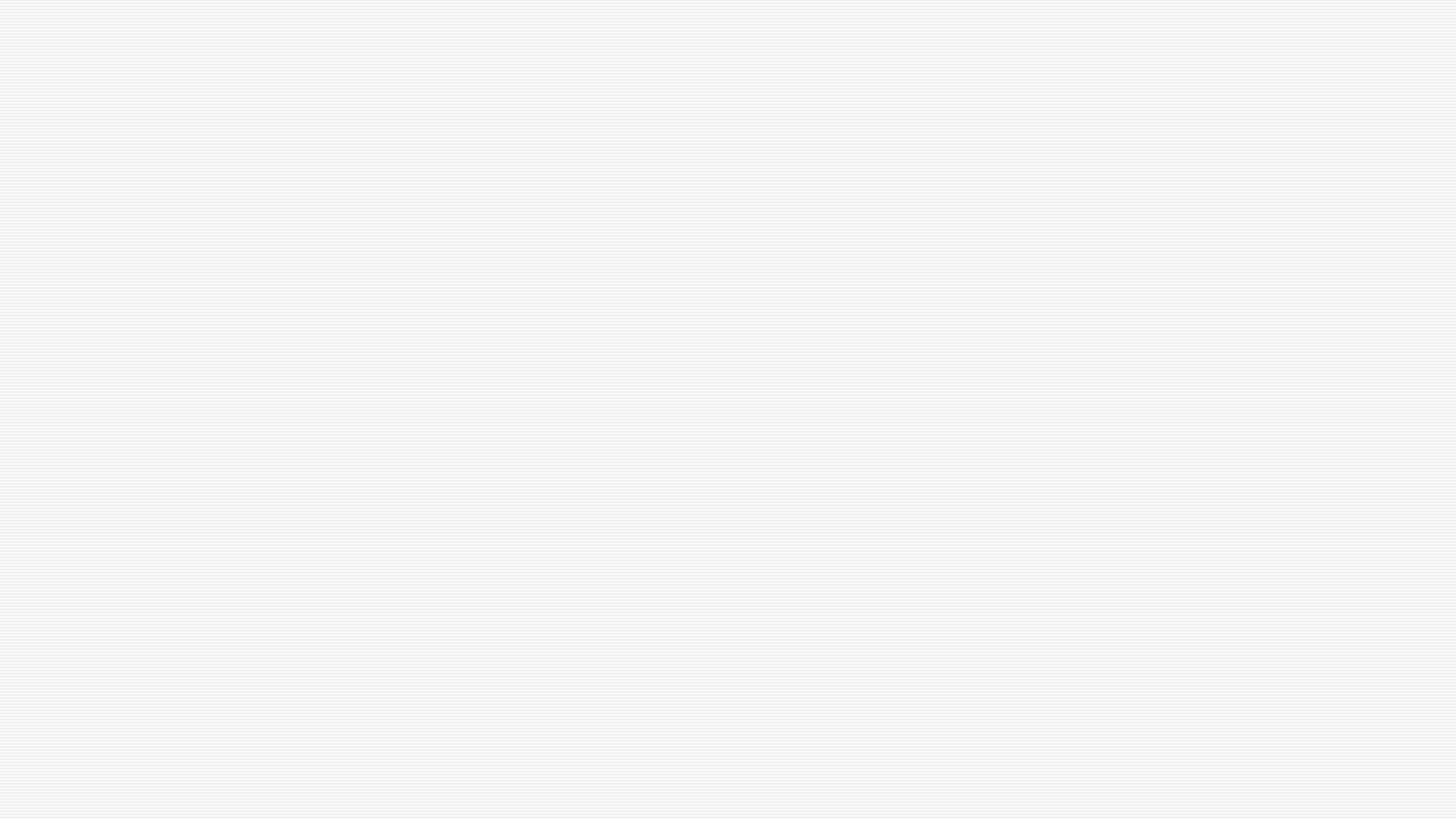 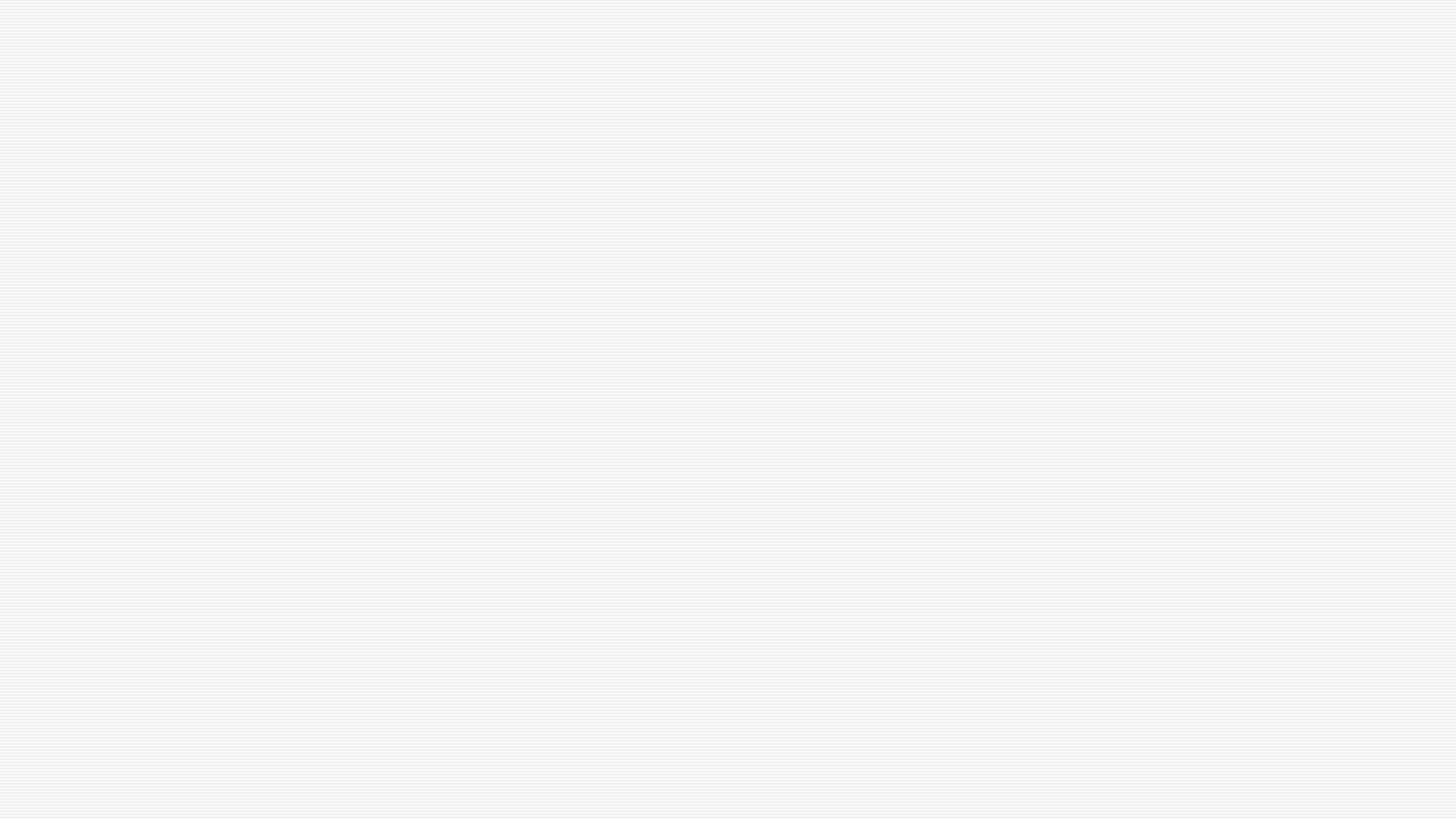 ‹#›
Questions?
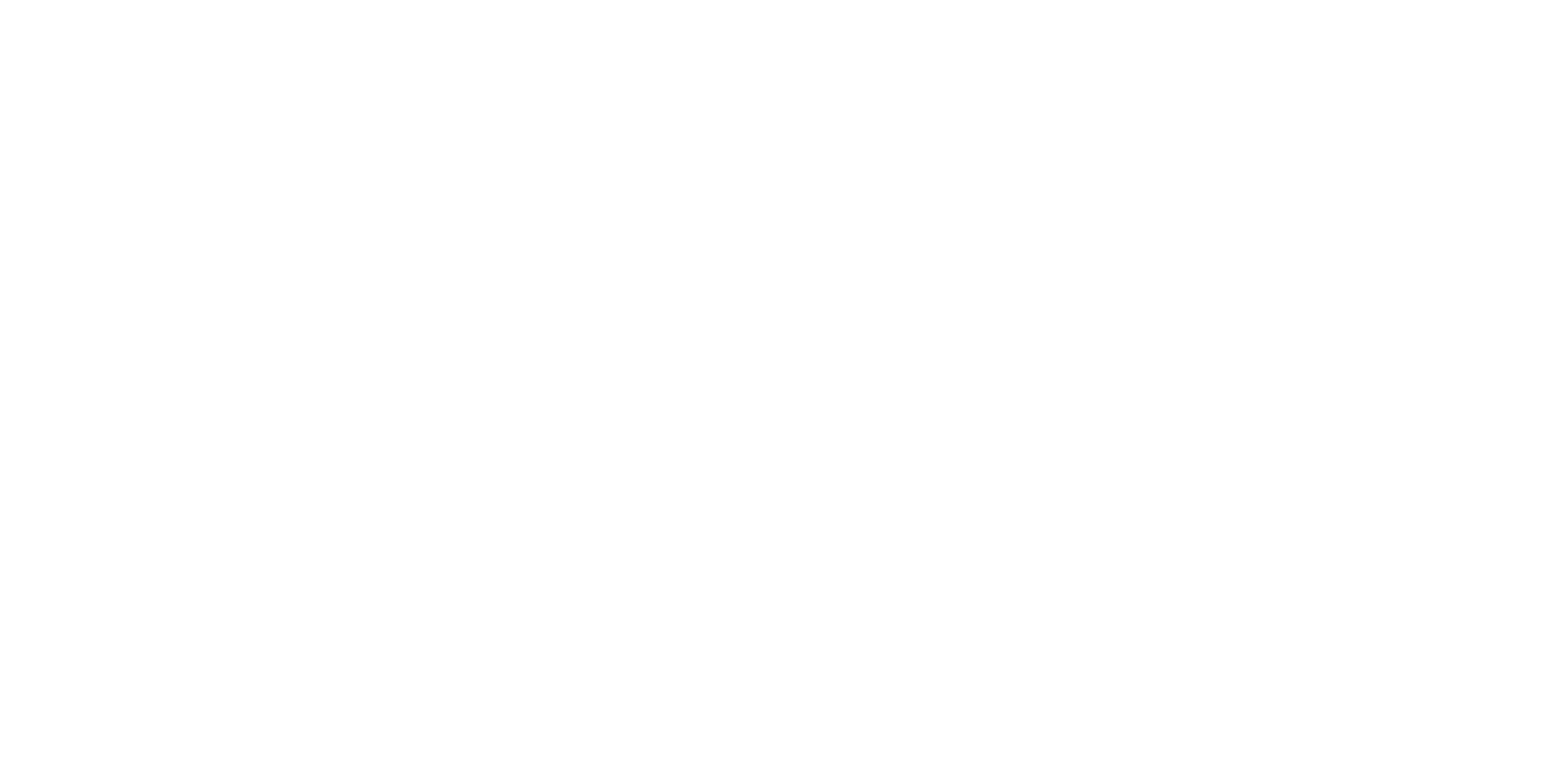 ◤
For additional feedback to the Phase 3 IMC 2800 Working Group please contact:

Ms. Leira Cuadrado, Sr. Project Manager
U.S. Nuclear Regulatory Commission
Leira.Cuadrado@nrc.gov